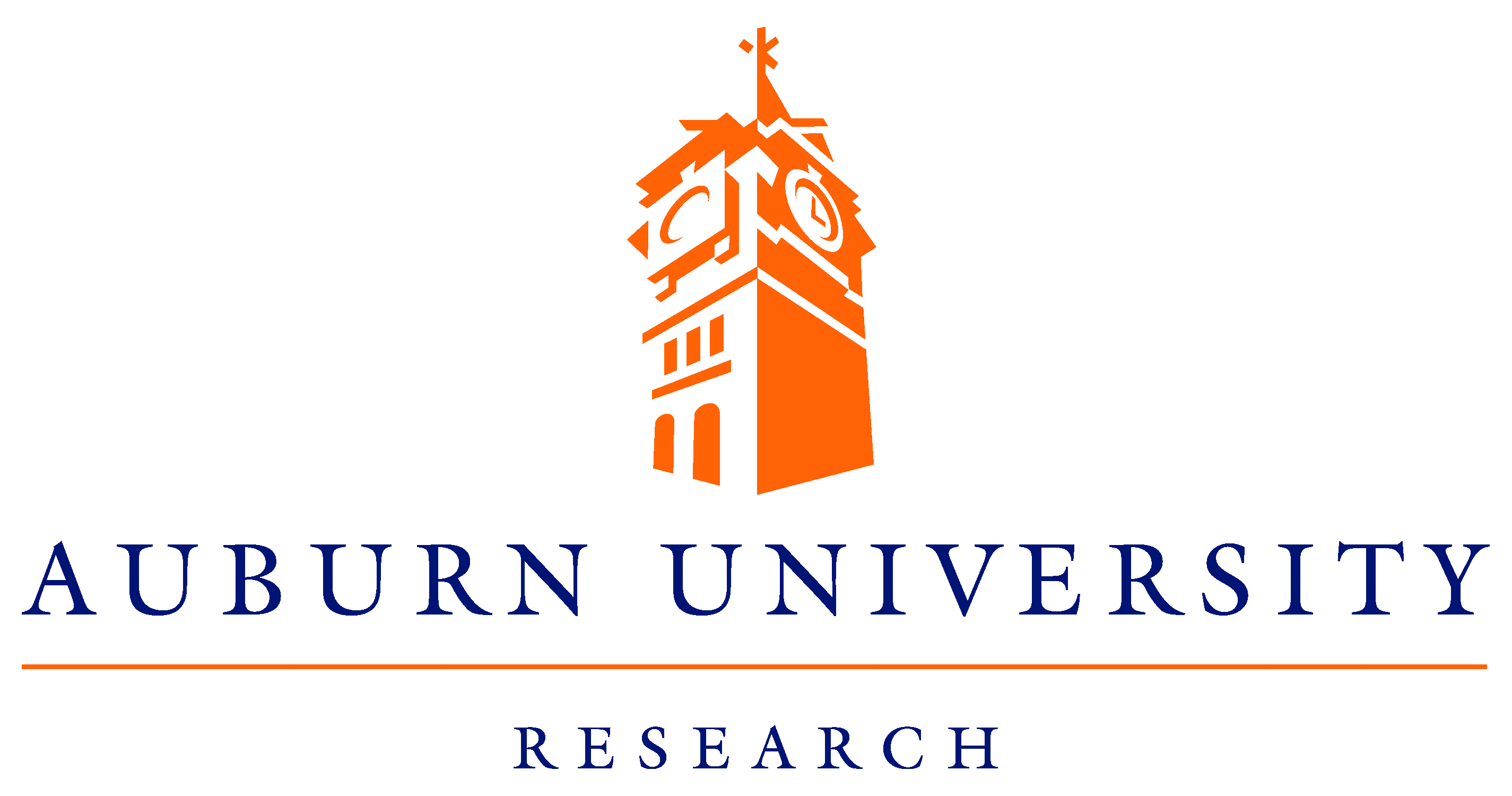 University Faculty Senate Presentation
January 19, 2016
Lorraine Wolf, Ph.D.
Director of Undergraduate Research
Professor of Geosciences
College of Sciences and Mathematics
Jennifer Kerpelman, Ph.D.
Professor of Human Development and Family Studies
Associate Dean for Research and Graduate Studies
College of Human Sciences
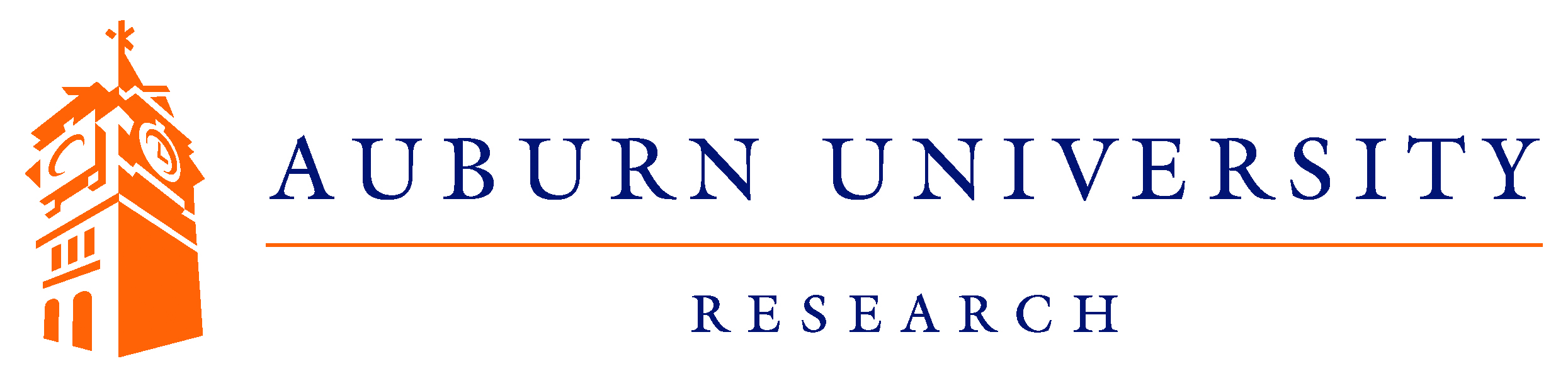 [Speaker Notes: We are members of the This is Research Steering Committee.  We are here to tell you about the 2016 Symposia.]
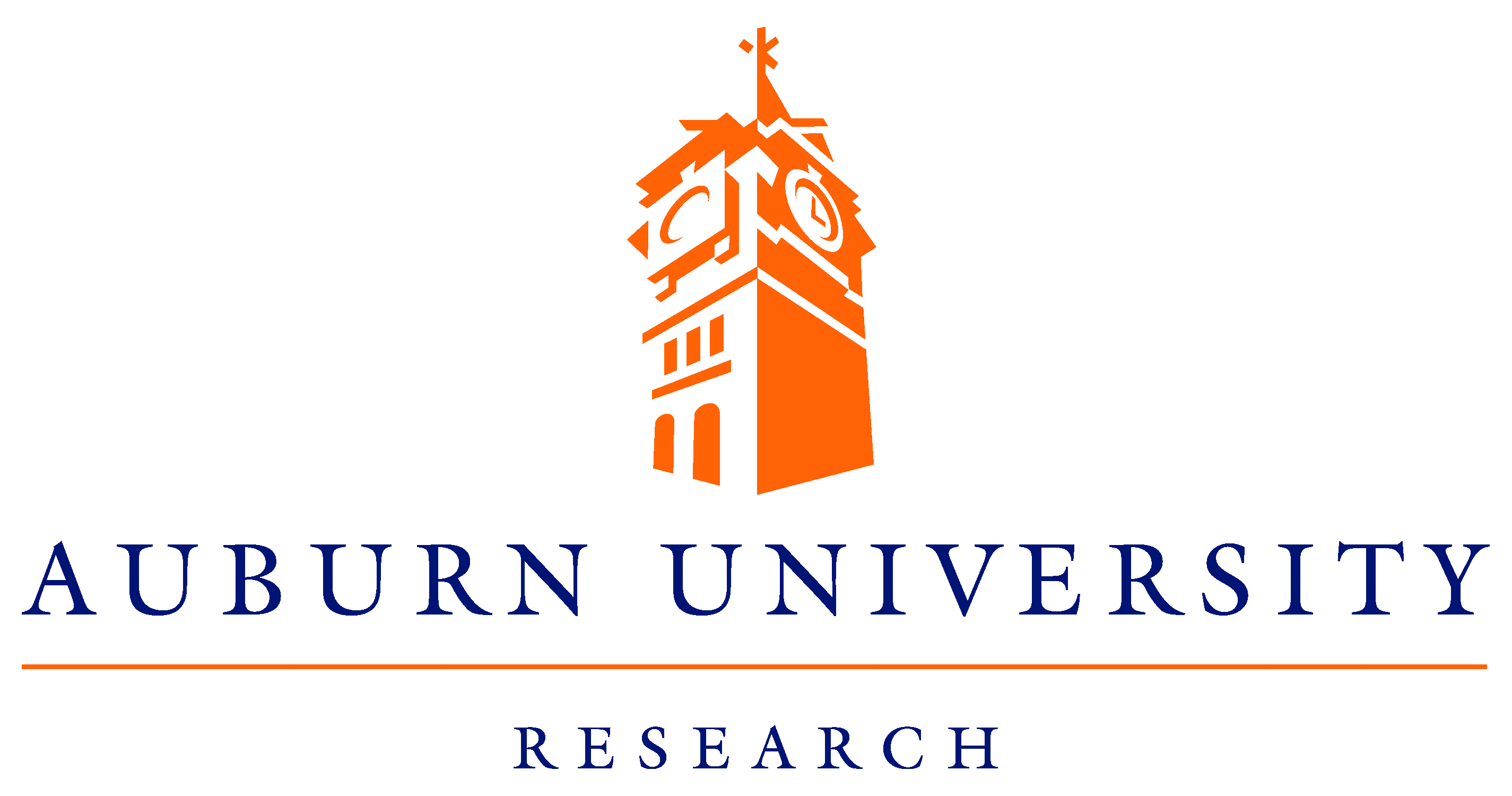 This is Research 2016
Student Symposium April 12/13; Awards April 18
Faculty Symposium September 15/16
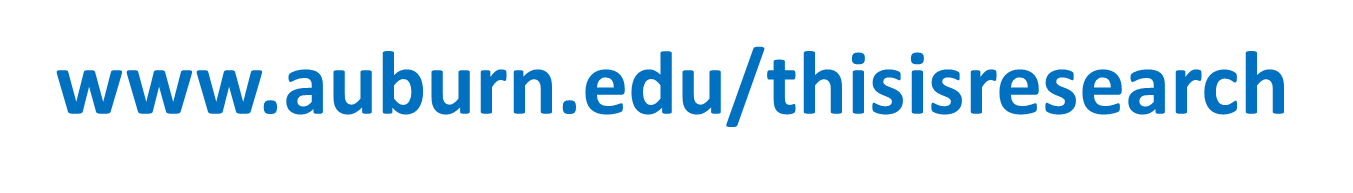 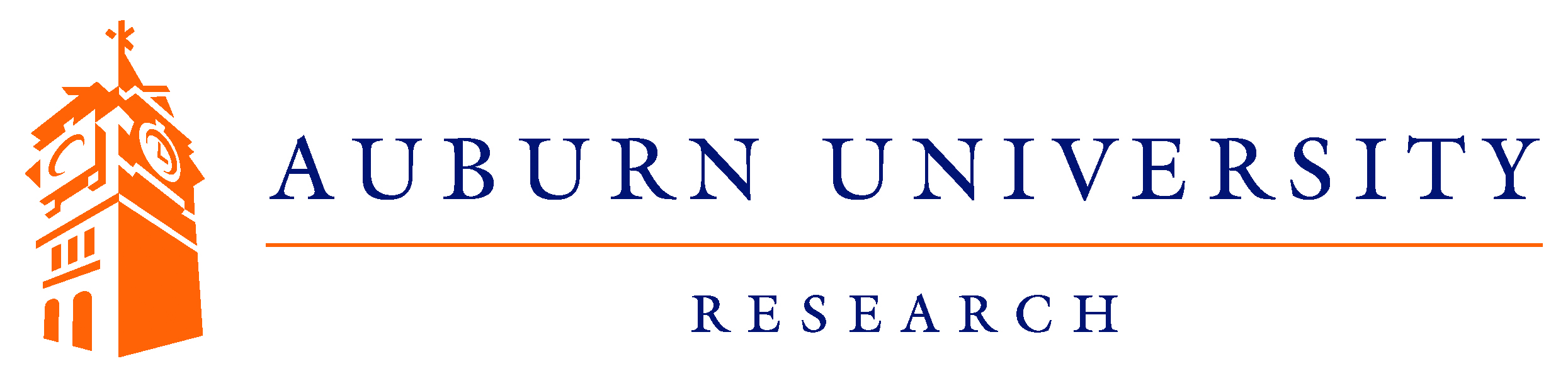 [Speaker Notes: As we did in 2015, This is Research in 2016 will feature a student symposium this April and a faculty symposium in September.  The main day for the student symposium is April 13 (events run from approximately 8:30 am to 6:00 pm); there may be some afternoon events on April 12.  The Awards Ceremony is the evening of April 18 in the early evening.  The main day for the Faculty Symposium is September 16 (events run from approximately 8:30 to 6:00); there will be some afternoon events on September 15 (from approximately 1:00-5:00 pm). We also will have the Creative Scholarship Showcase during September 2016 (we will share more about that shortly).]
Auburn University This is Research 2016Student SymposiumRegistration: January 14 - February 23
Graduate and Undergraduate Students welcome
Oral  and Poster Presentations: Abstracts accepted January 14-February 23, 2016
Judging and Awards 
Visibility of student research to internal and external audiences
Held in the STUDENT CENTER
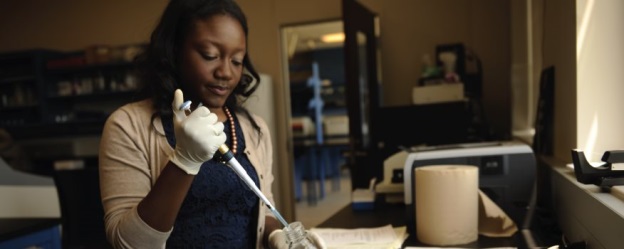 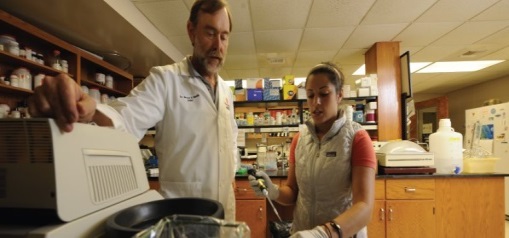 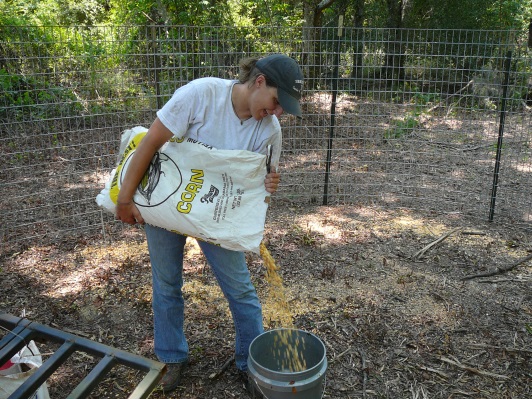 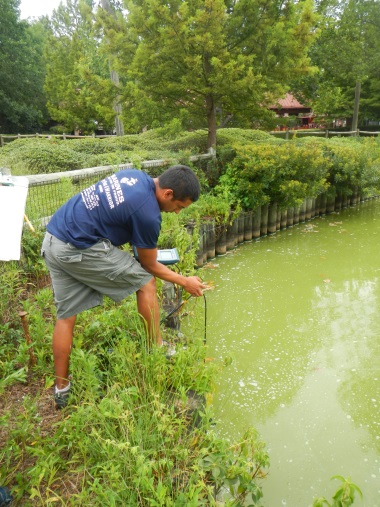 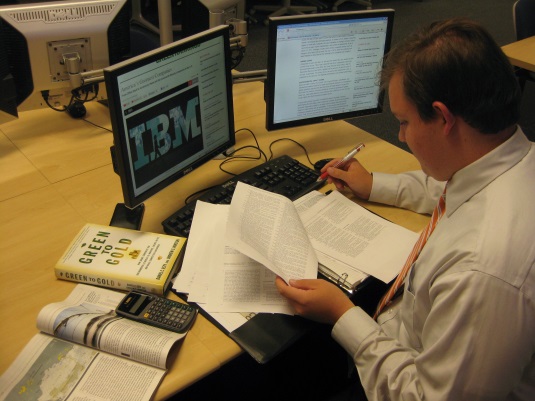 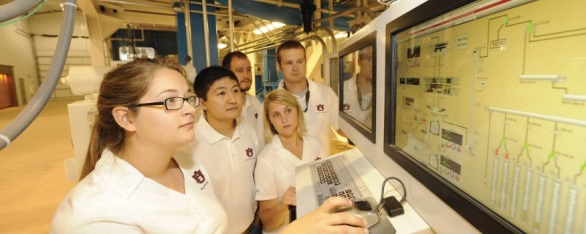 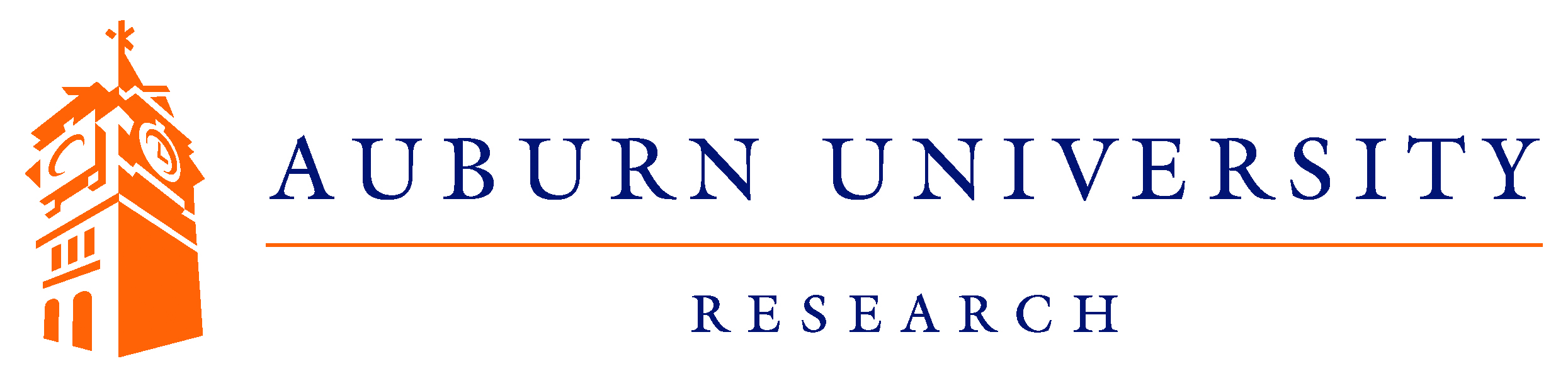 [Speaker Notes: For students, the purpose of This is Research is to provide professional experience presenting research and interacting with various audiences (other students, faculty, potential employers).  Students also compete for awards that can add to their accomplishments on their resumes/CVs.  

The 2016 Student Symposium will feature undergraduate and graduate students presenting their research via oral papers, posters and creative scholarship presentations. 

Middle and high school students will be coming to see some of the presentations

Employers with an interest in hiring professionals with research experience also will be invited to attend

The Symposium and Awards Ceremony will all take place in the Student Center

Registration is now open.  Please encourage students (and ask faculty to encourage students) to submit abstracts prior to the February 23 deadline


PLEASE GO TO THE THIS IS RESEARCH WEBSITE (WILL SHOW LINK AT THE END OF THIS PRESENTATION) FOR MORE INFORMATION ON THE STUDENT SYMPOSIUM, THE REGISTRATION FORM, AND THE AWARDS FOR UNDERGRADUATE AND GRADUATE STUDENTS.]
Judges Needed!
Our biggest challenge each year is recruiting enough judges for the student symposium.

Having enough judges is one of the most important ways to support our students.

We ask that senators encourage your faculty to sign up to judge student presentations.  An online sign-up link will be sent soon.
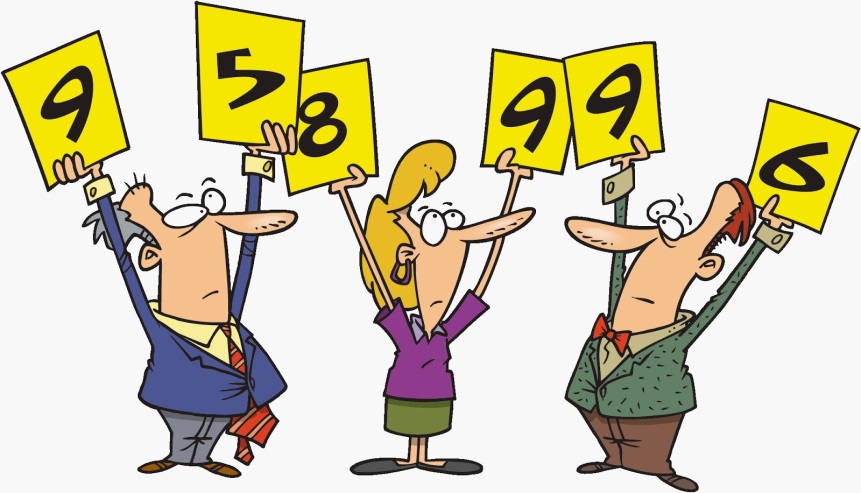 [Speaker Notes: We will be reaching out for help in the recruitment of judges.  As senators for your departments, we ask you to help us encourage your faculty to participate. Serving as a judge is the best way faculty can support students participating in the symposium.]
Auburn University This is Research 2016Faculty Symposium September 2016
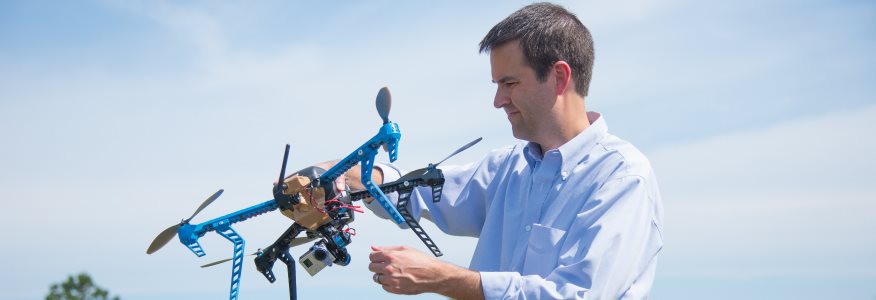 Visibility and Connection
Auburn Talks 
Interactive Poster Session
Creative Scholarship Showcase
Lightning Sessions
Round Tables
Reception for Cluster Hires
Highlighting Research Resources on Campus
Visibility of research to internal and external audiences

Held in the AUBURN UNIVESITY HOTEL AND DIXON CONFERENCE CENTER
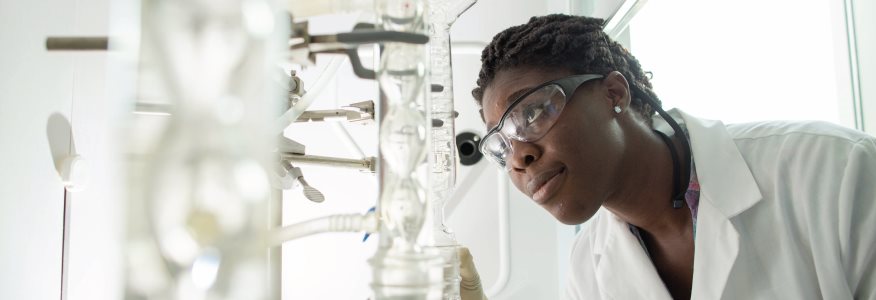 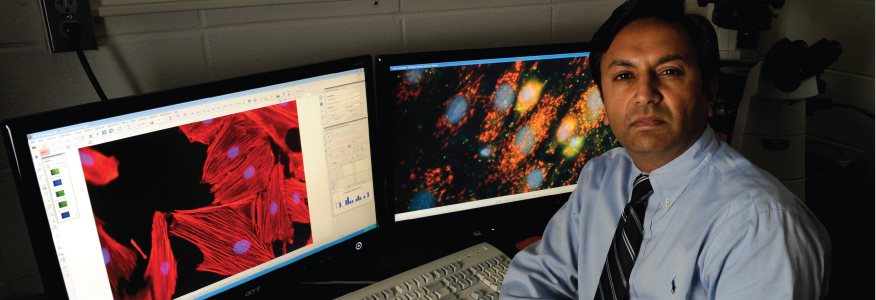 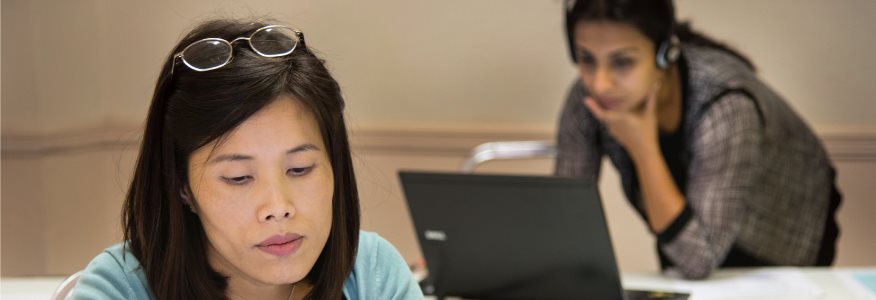 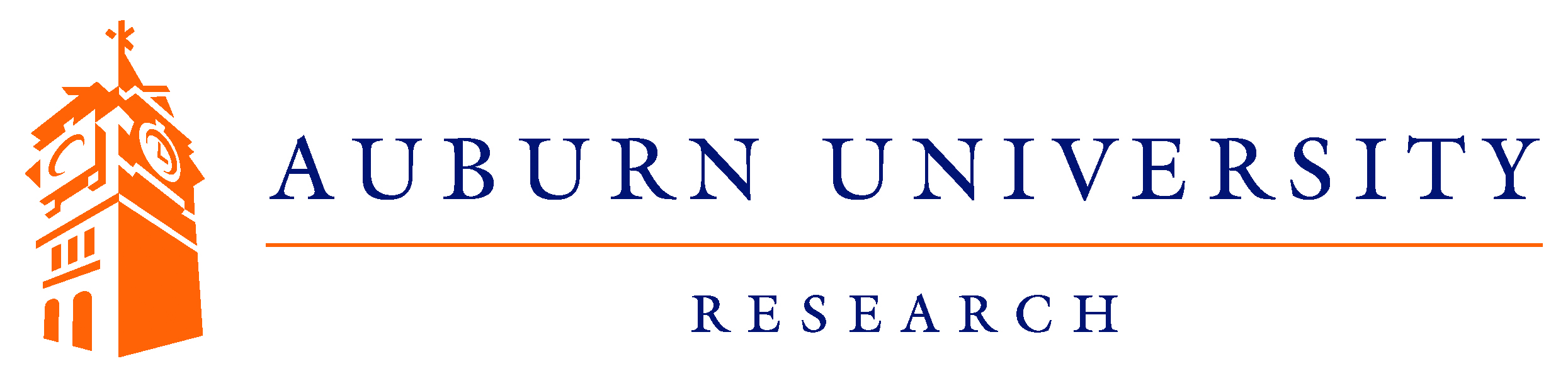 [Speaker Notes: The new format for This is Research used in 2015 went well – our post event survey suggested we should do something similar in 2016.  We will be building on last year to feature events that build connection among our faculty and help increase the visibility of research and creative scholarship.

In September 2016 we will learn about the work of some of our most successful researchers, and we will recognize the work of some of our newer scholars. 

We will strongly encourage faculty, students, staff and administrators to attend the symposium, and we will increase our efforts to attract external audiences.  In 2015 some faculty and students thought that students should not attend the faculty symposium – but this is not the case.  We strongly encourage students to come to this event.

The 2016 Creative Scholarship Showcase will have featured events on the dates of the symposium, but will continue to have activities during the month of September at different venues on campus.  We have a creative scholarship subcommittee who will be planning the showcase. Information will be posted soon on the This is Research website under the Creative Scholarship Showcase tab.]
Auburn University This is Research 2016Student Symposium: April  12 & 13Faculty Symposium: September 15 & 16
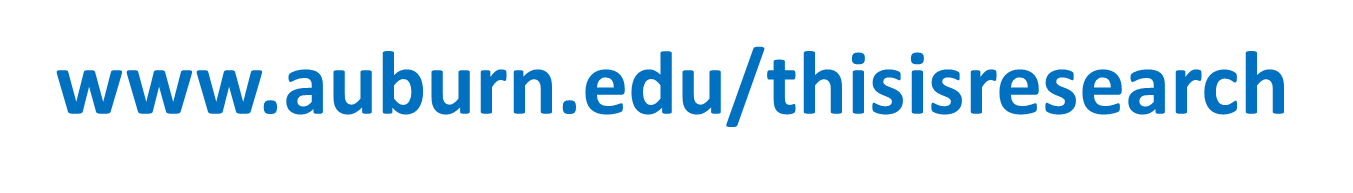 Questions?
Dr. Jennifer Kerpelman
This is Research 2016 Steering Committee Chair
Contact: jkerpelman@auburn.edu

Dr. Lorraine Wolf
Undergraduate Research
Contact: wolflor@auburn.edu
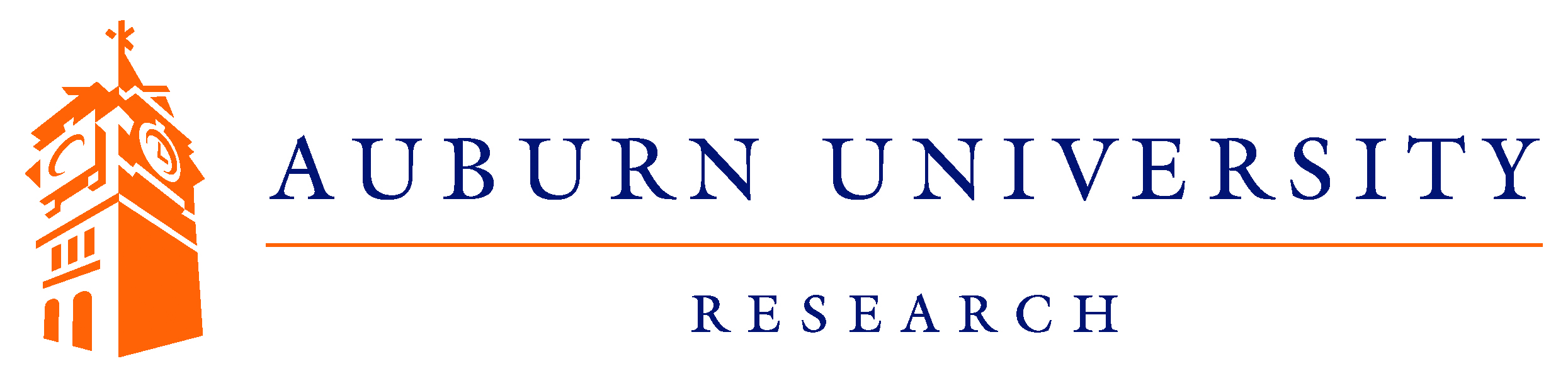